Лучшая практика
Оснащение автотранспортом
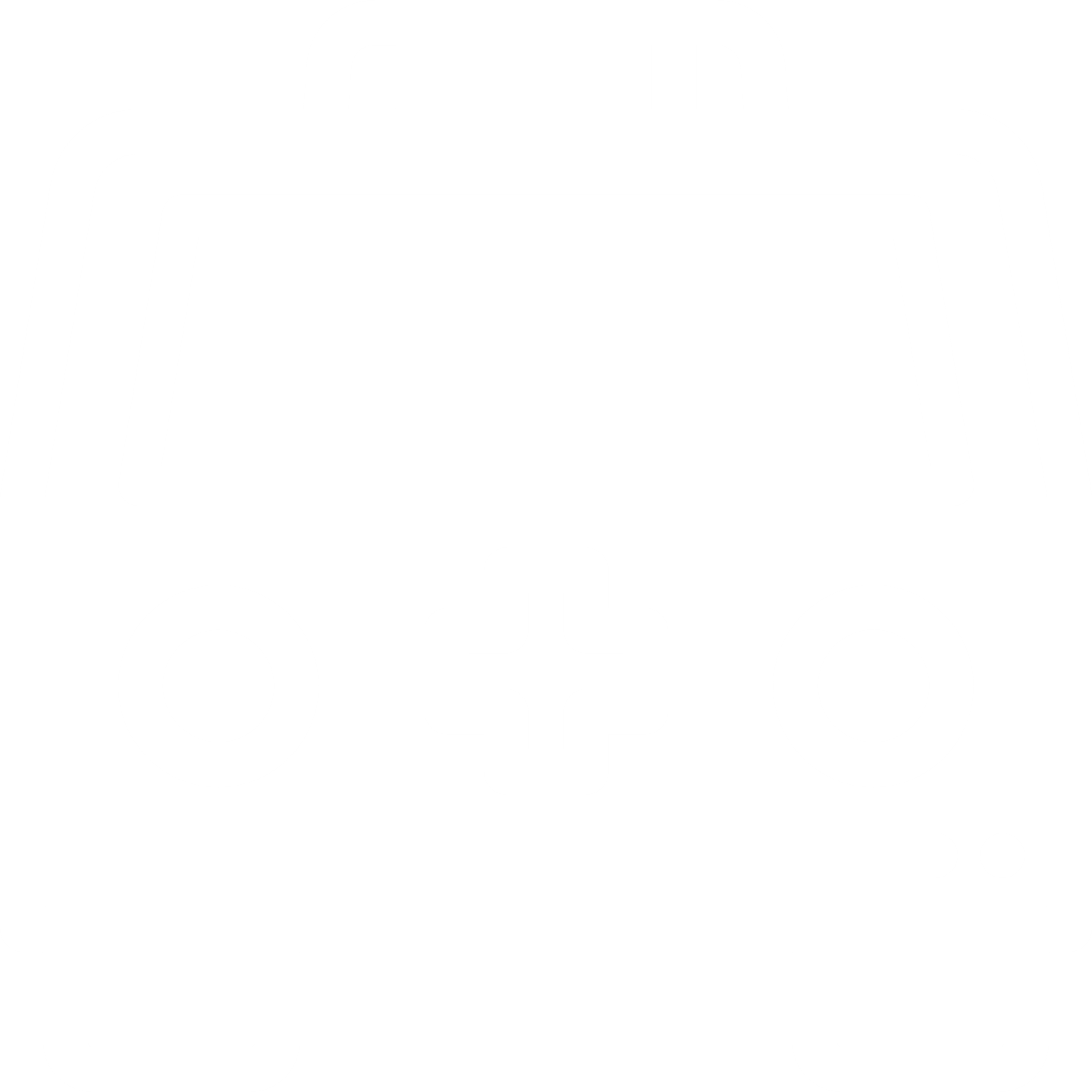 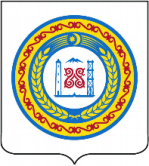 [Герб субъекта РФ]
фиксированнаяширина=3 см
Чеченская Республика
Лорсанов Сулейман Майрбекович
Министр здравоохранения ЧР
Министерство здравоохранения Чеченской Республики
28.12.2022
www.mzchr.ru
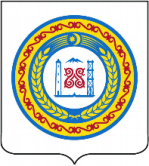 [Герб]
ф/ш=1см
Чеченская Республика
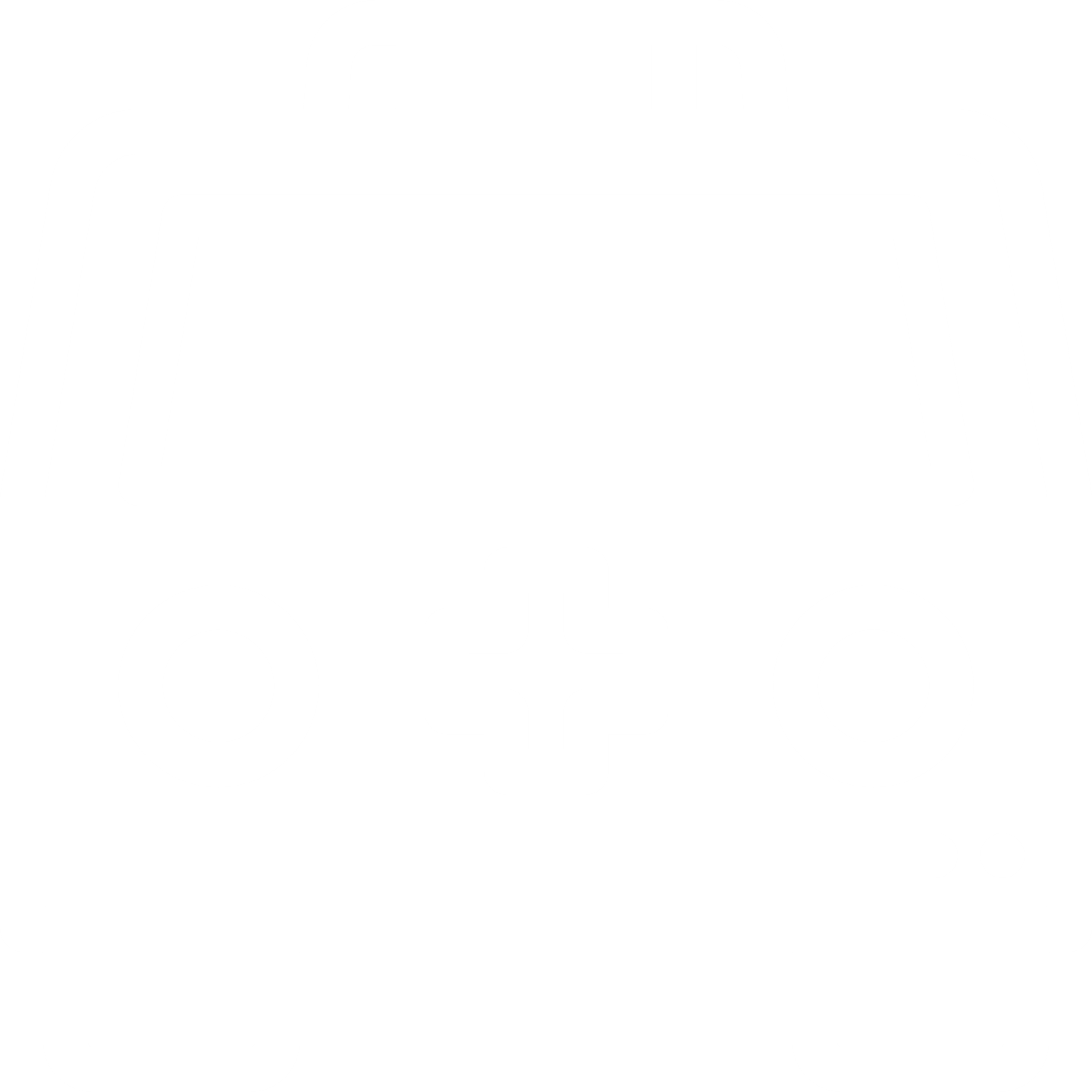 Характеристика региона
28.12.2022
1 516 387 чел. (по данным Росстата на 1 января 2022 г.)
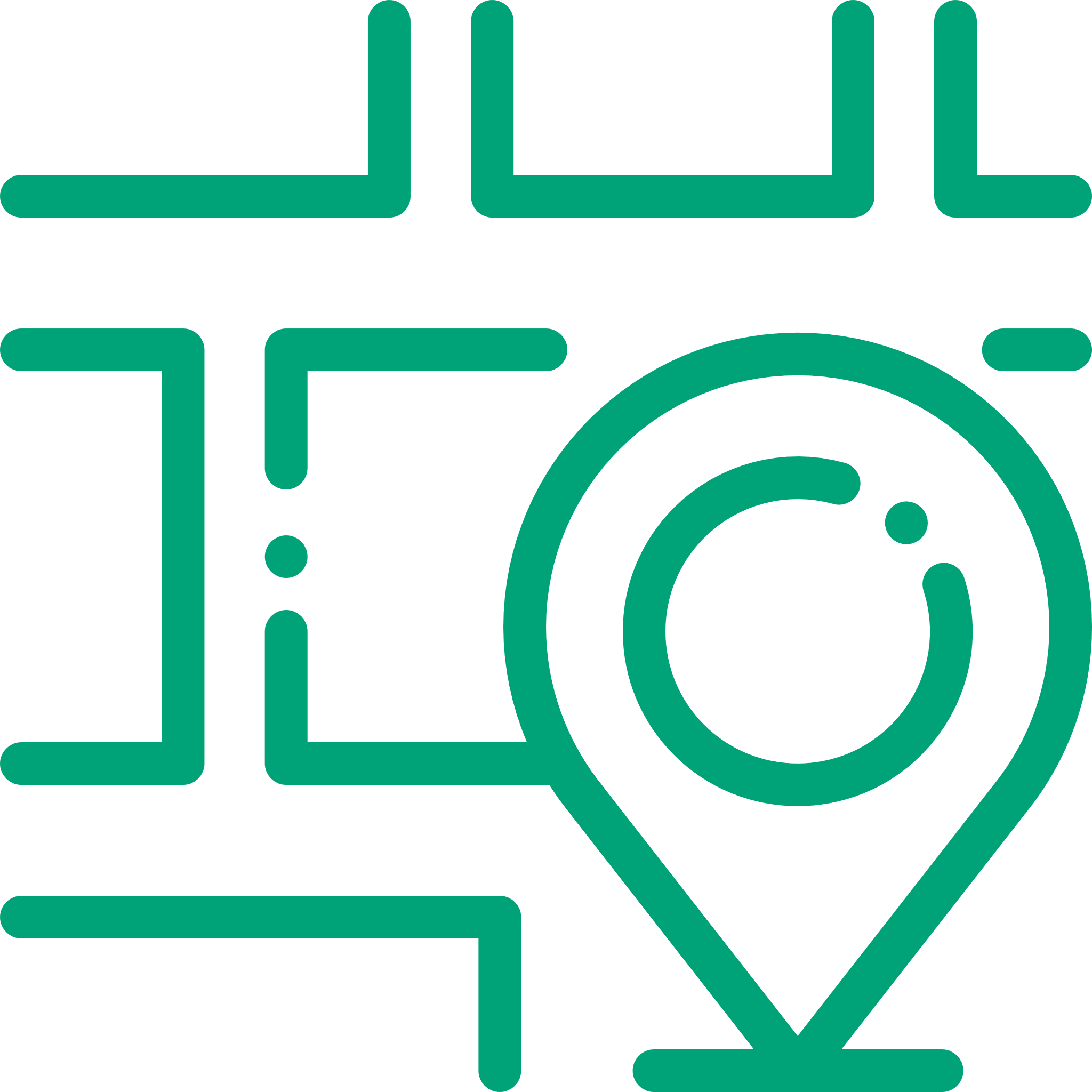 576 677 чел. (38 %)
366 нас. пунктов
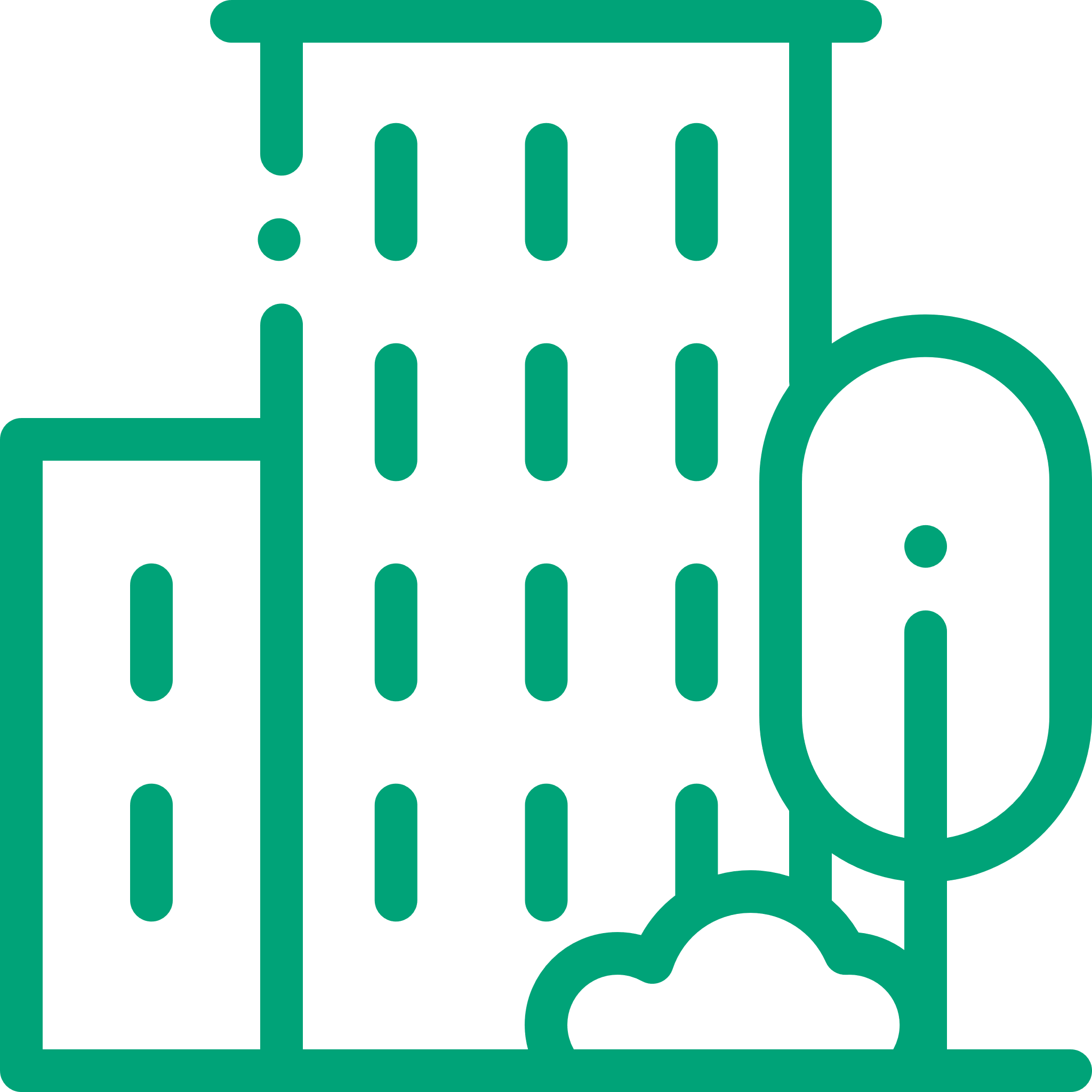 с проживающим населением
всего проживающего населения
городское население
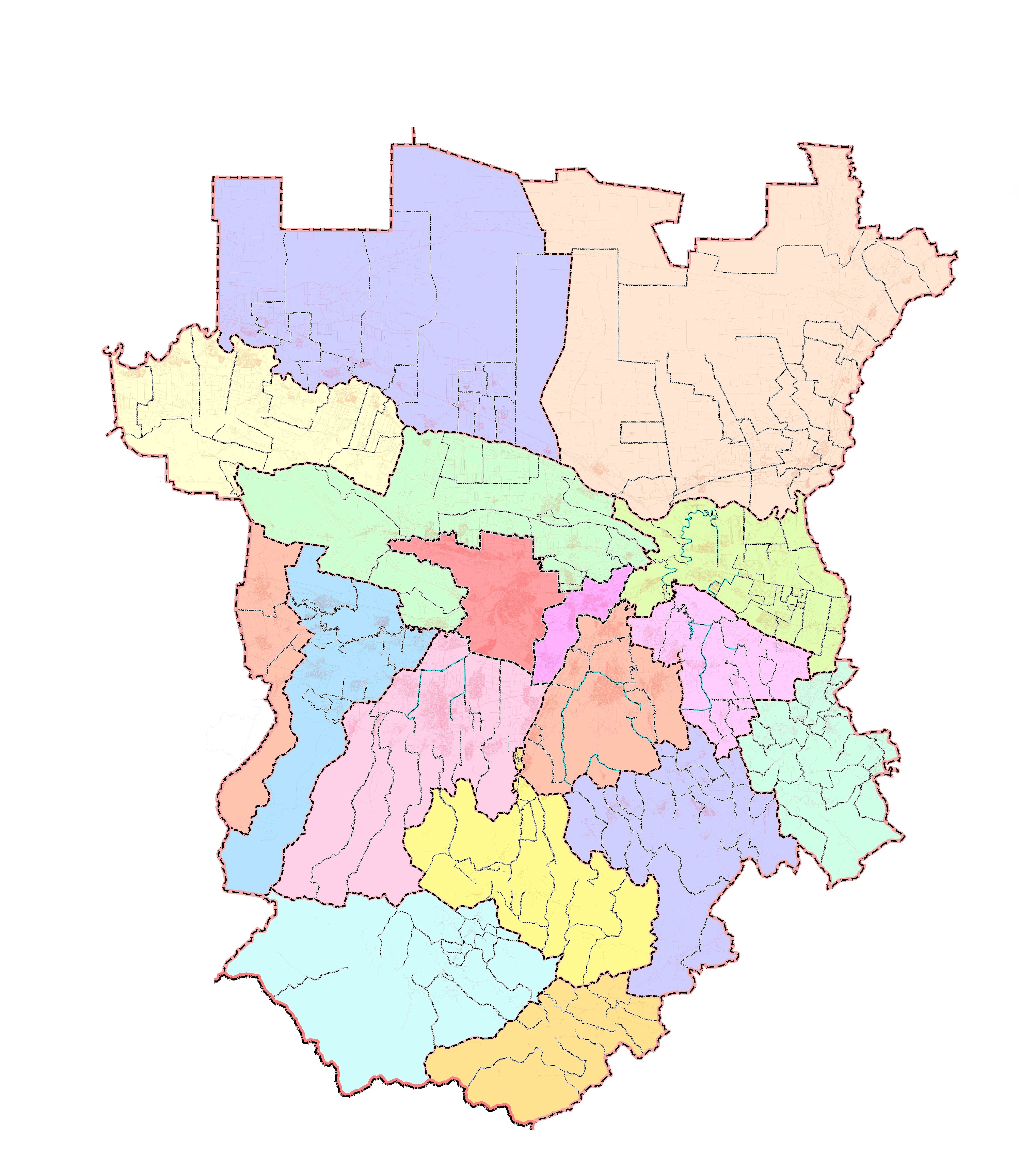 939 710 чел. (62 %)
30 мед. организаций
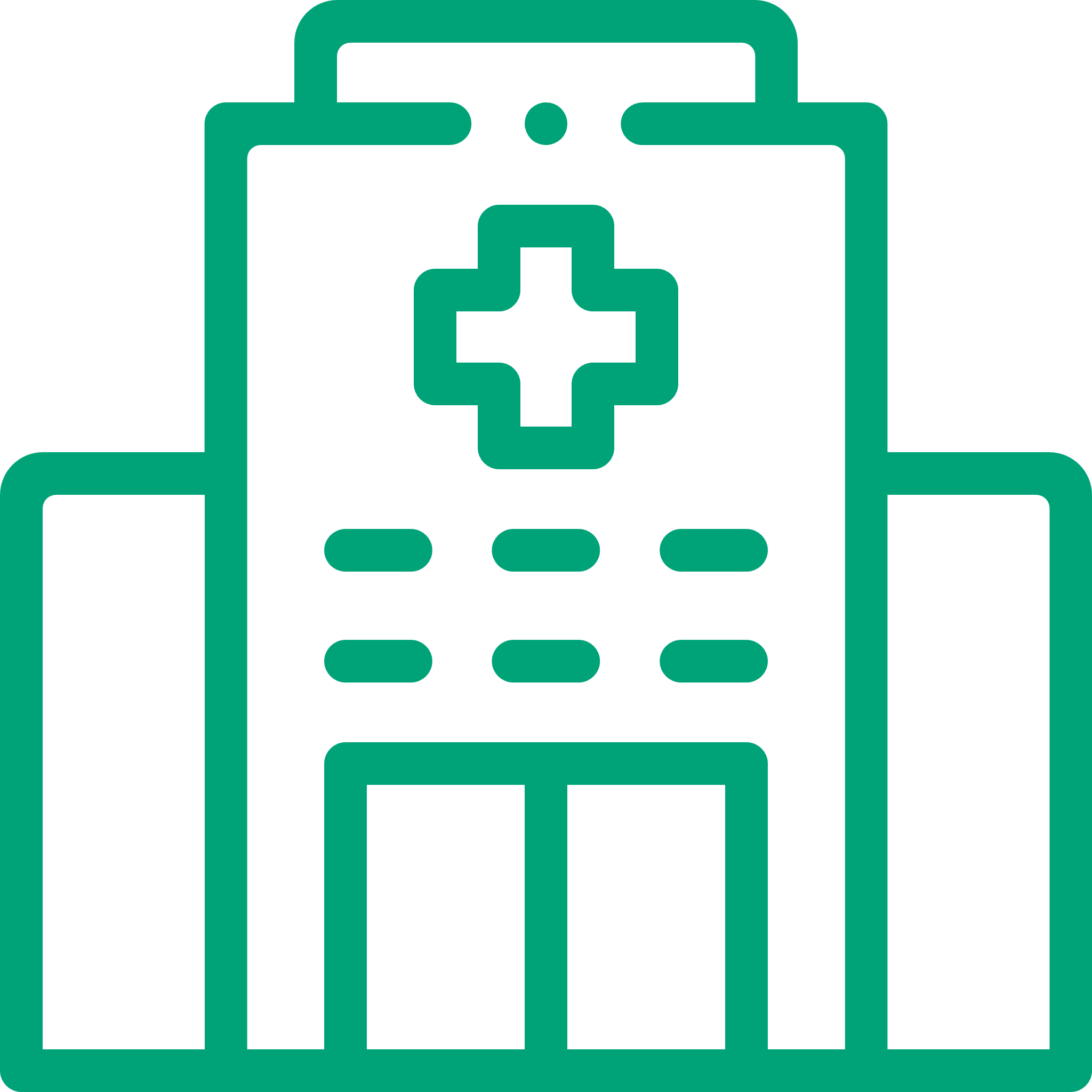 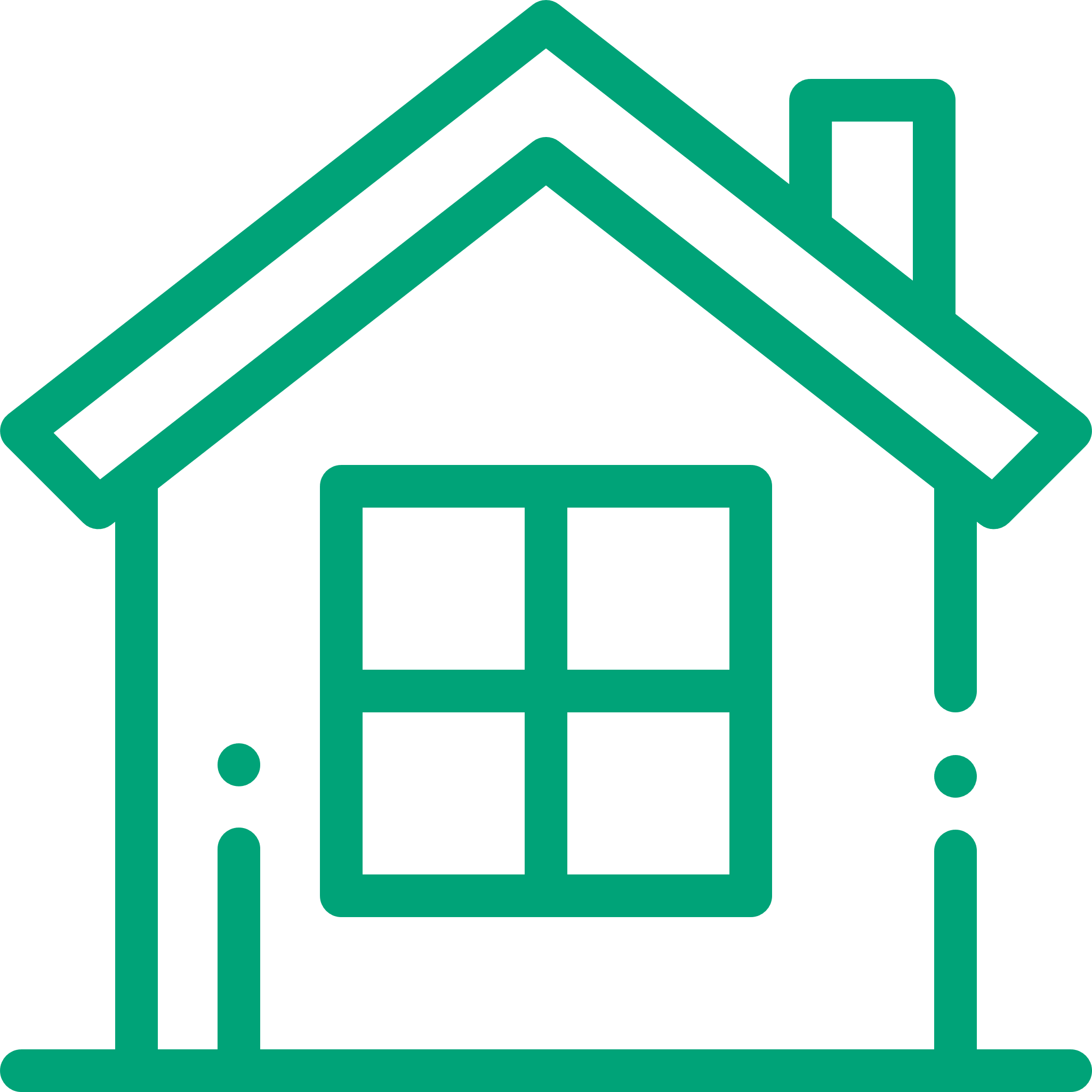 [Карта субъекта РФ]
длинная сторона=9 см
сельское население
Наурская ЦРБ
участники региональной программы
Шелковская ЦРБ
0 мед. организаций
Надтеречная ЦРБ
ФМБА России
Грозненская ЦРБ
Гудермесская ЦРБ
г. Грозный
Аргунская ГБ№1
Курчалоевская ЦРБ
Серноводская ЦРБ
Шалинская
ЦРБ
Ачхой-Мартановская ЦРБ
Урус-Мартановская ЦРБ
Ножай-Юртовская
ЦРБ
Веденская ЦРБ
Шатойский район
Шатойский район
Шатойская 
ЦРБ
Итум-Калинский район
Шаройский район
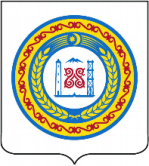 [Герб]
ф/ш=1см
Чеченская Республика
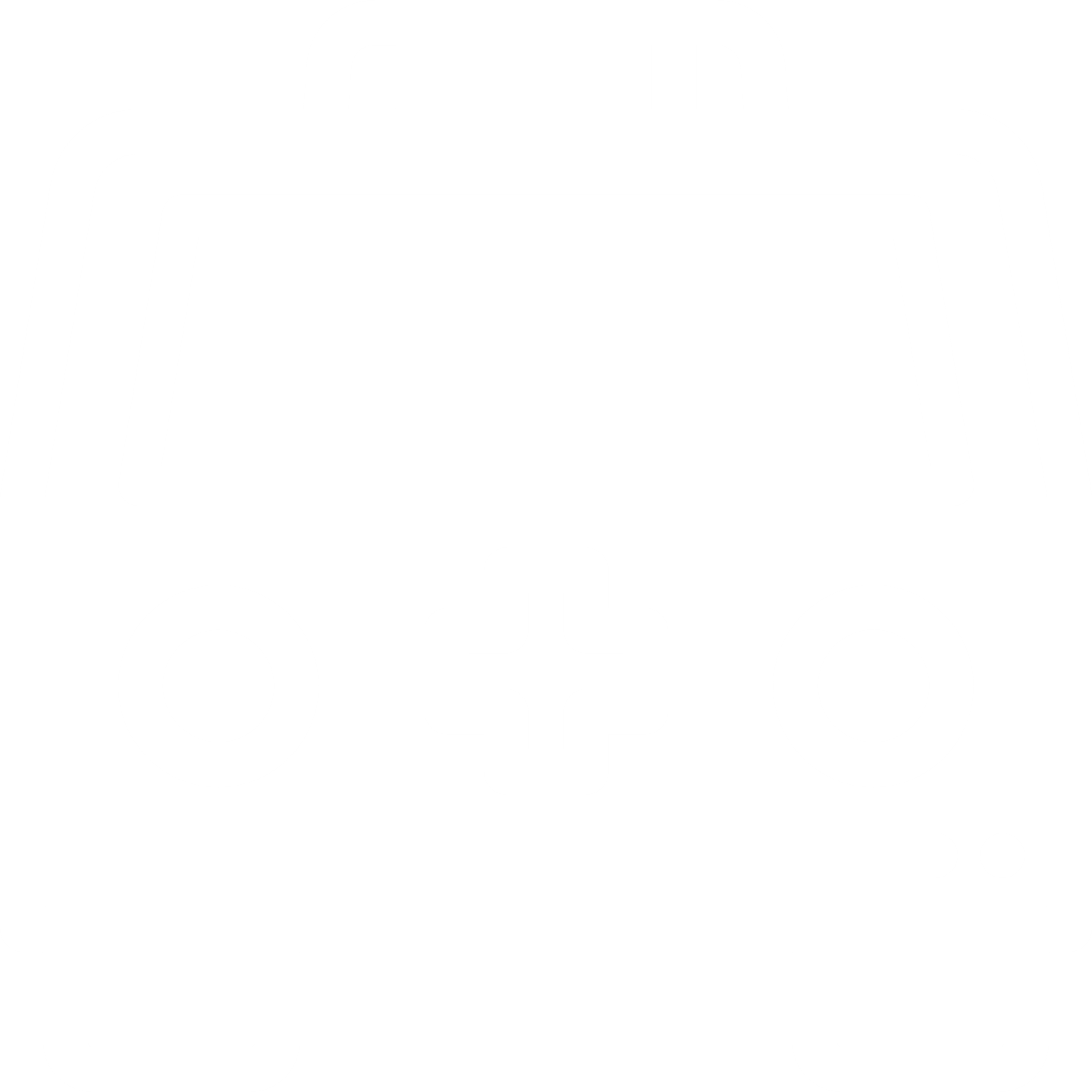 Изменения (внешний вид)
28.12.2022
БЫЛО
СТАЛО
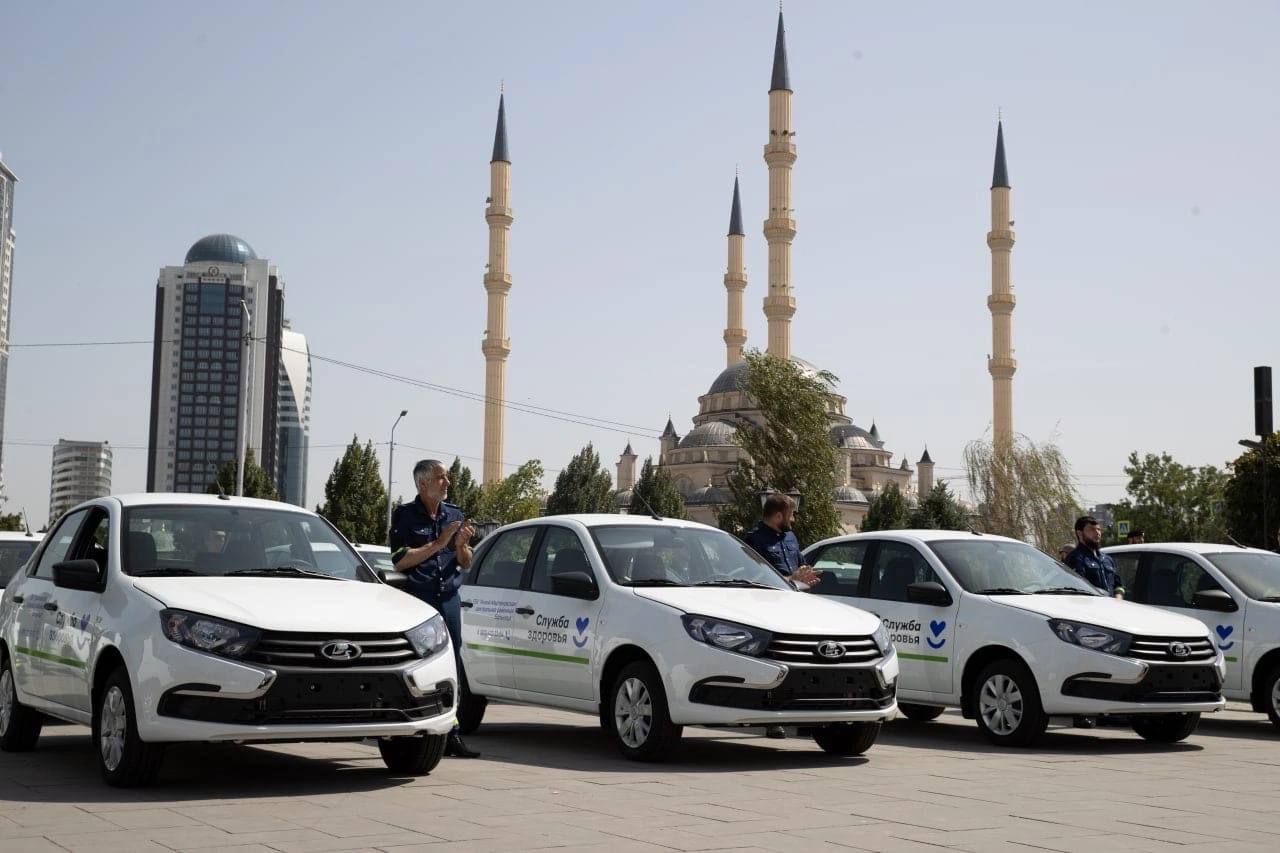 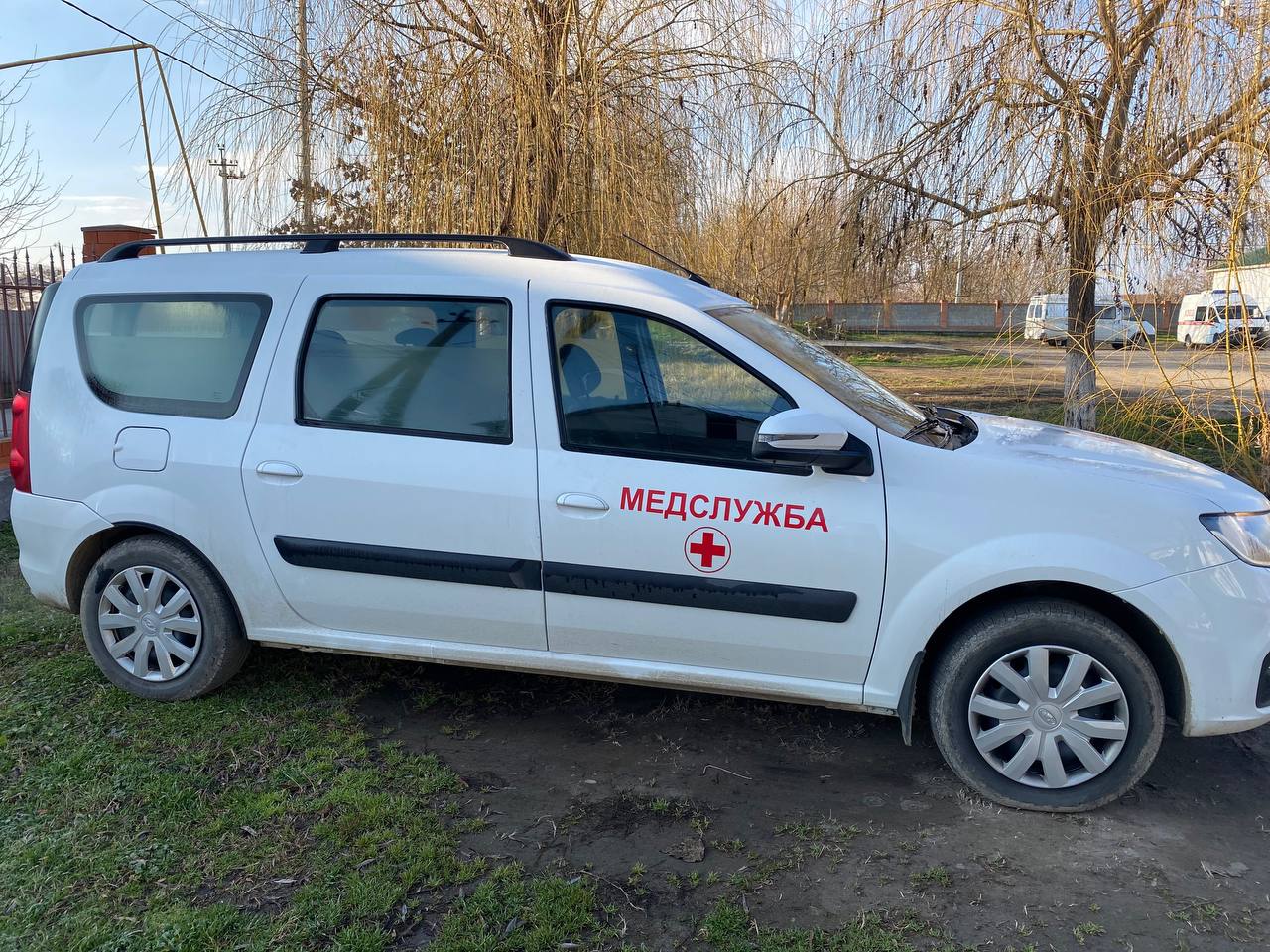 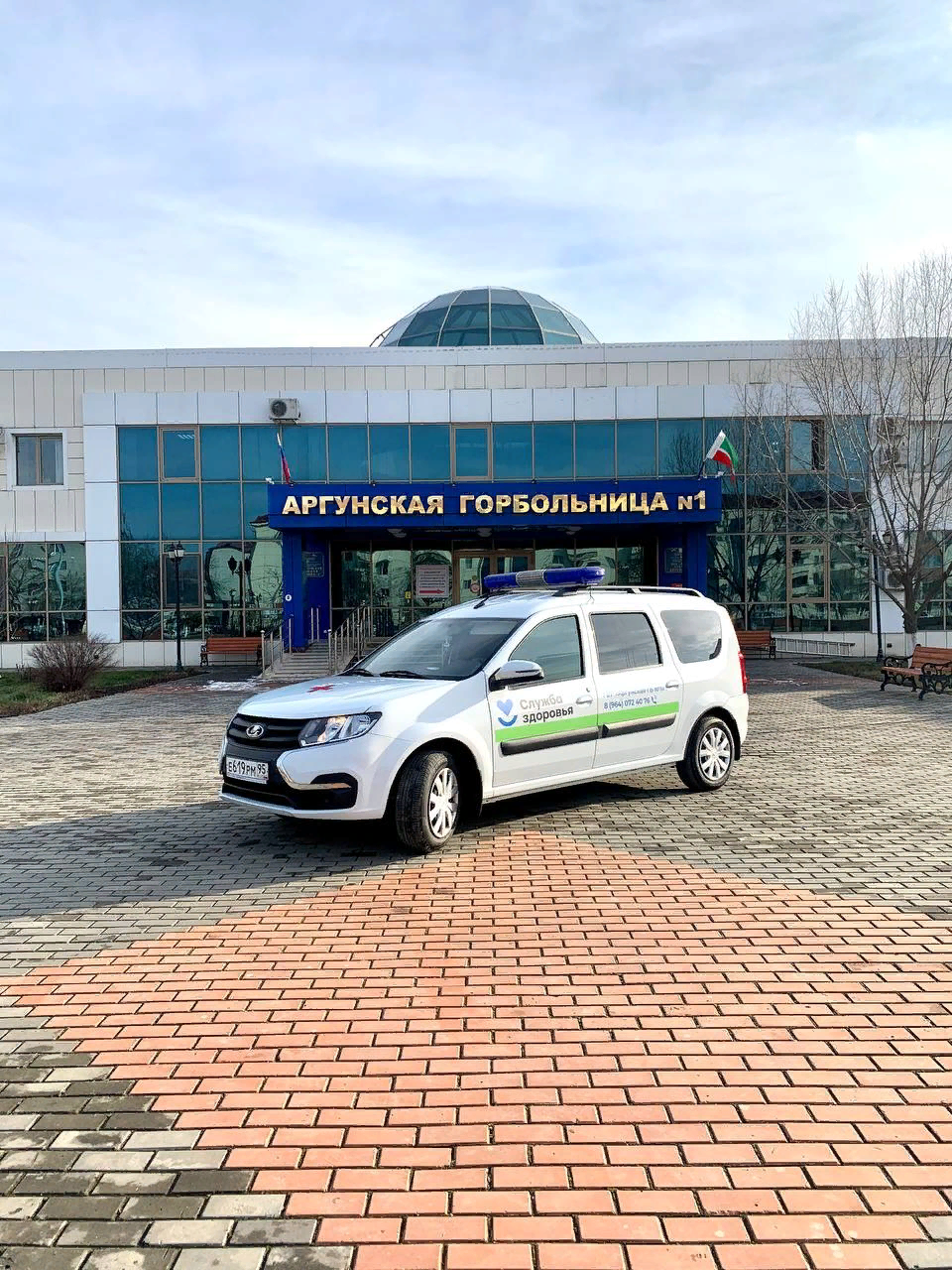 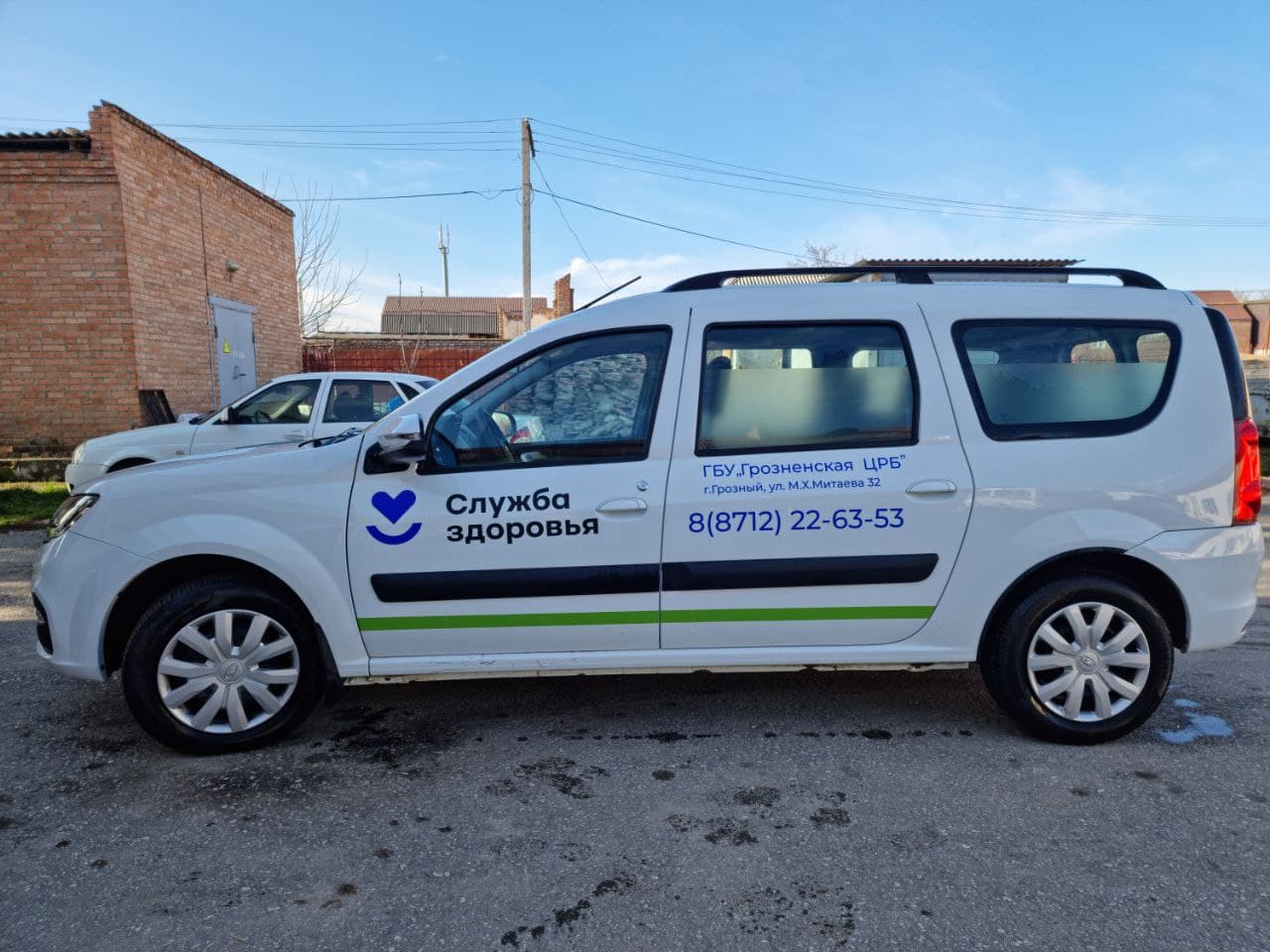 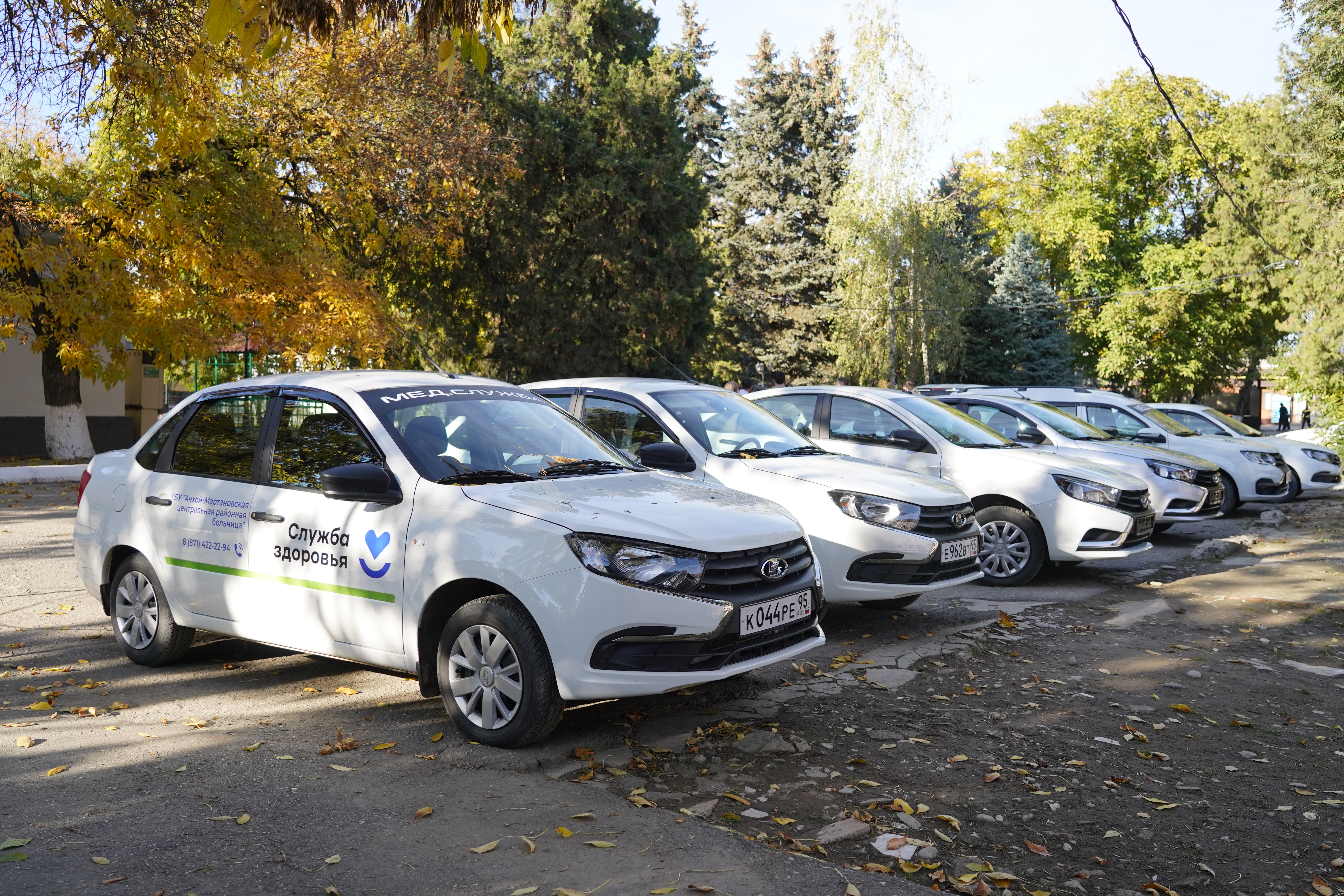 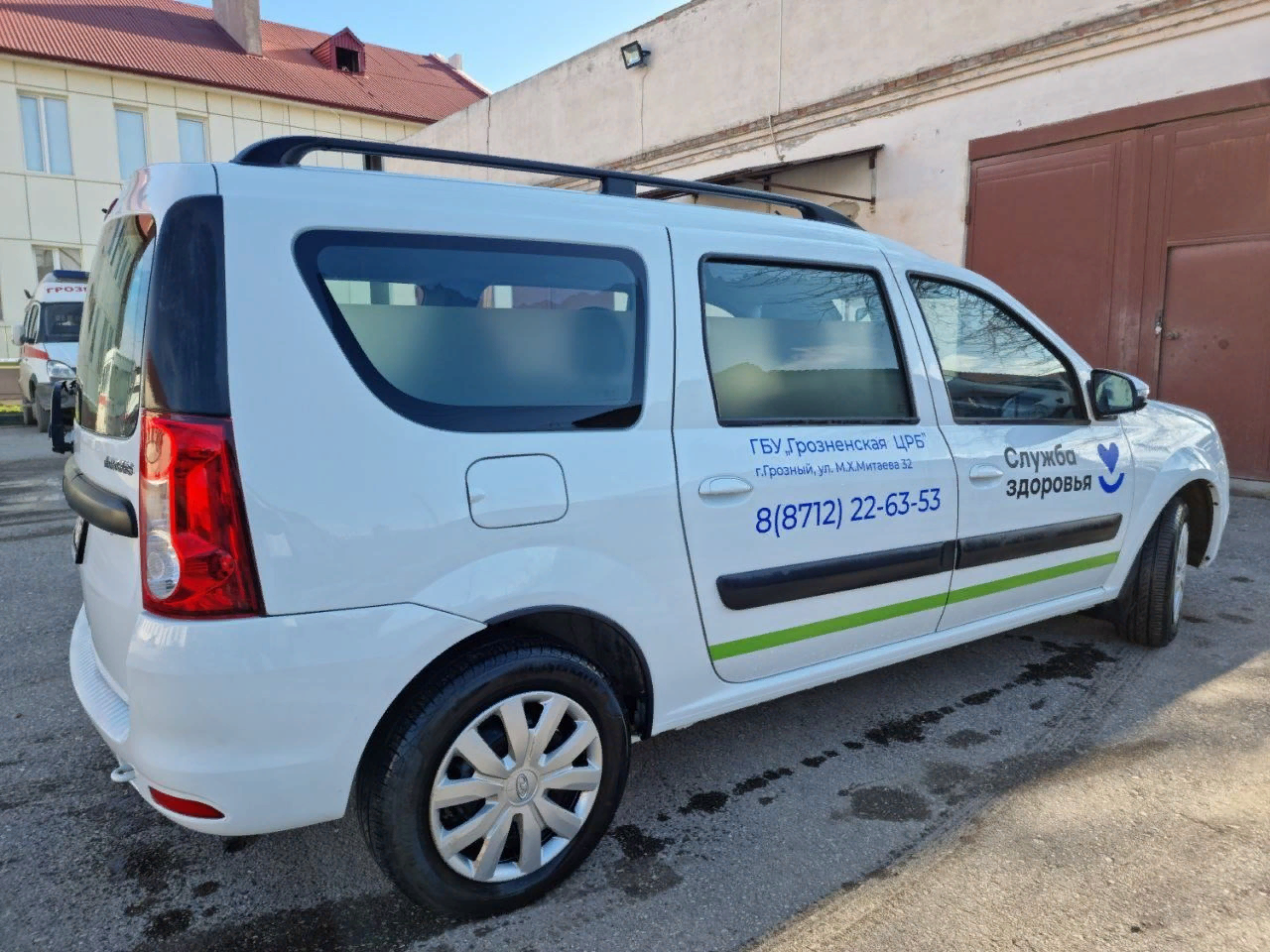 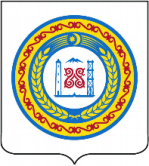 Чеченская Республика
28.12.2022
[Герб]
ф/ш=1см
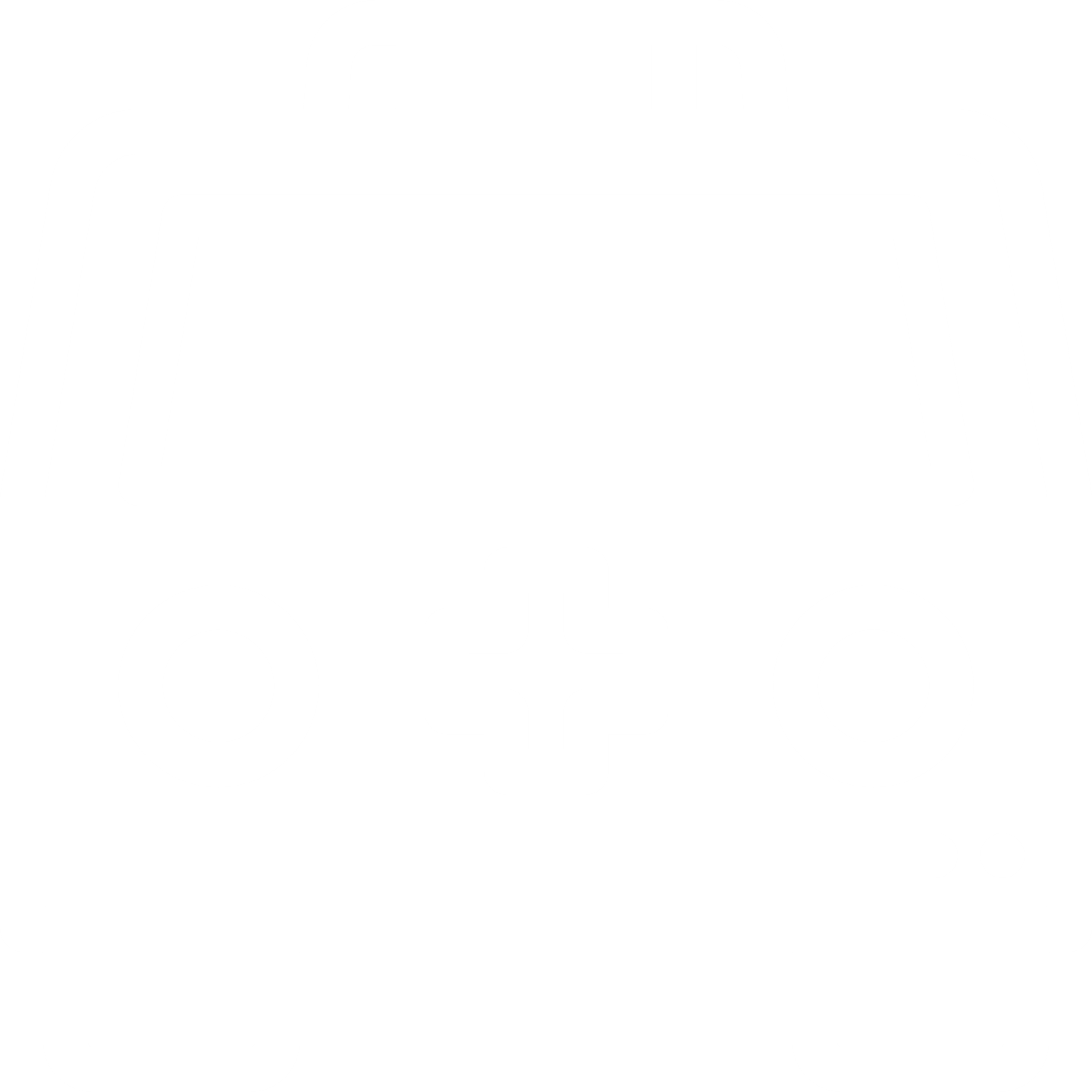 Изменения (позитивные)
Территория 
в сельской местности, обслуживаемая автотранспортом ПМПЗЗ 
с 2021 года
п
Выезды к пациентам
за 9 месяцев 2022 г
за 9 месяцев 2021 г
25 993 выезда
15 874 выезда
Доставка биологических материалов
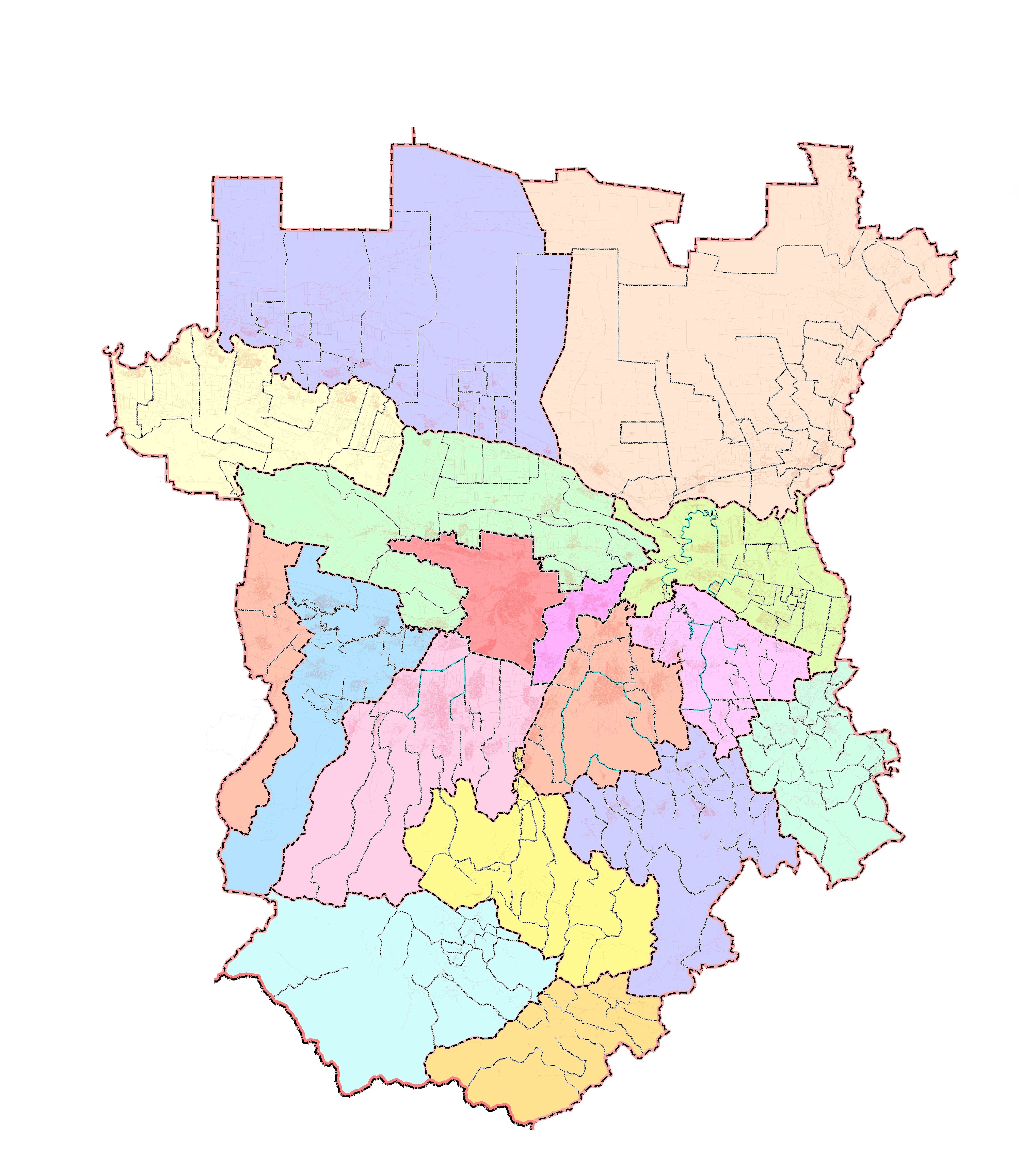 за 9 месяцев 2022 г
87 846 шт.
за 9 месяцев 2021 г
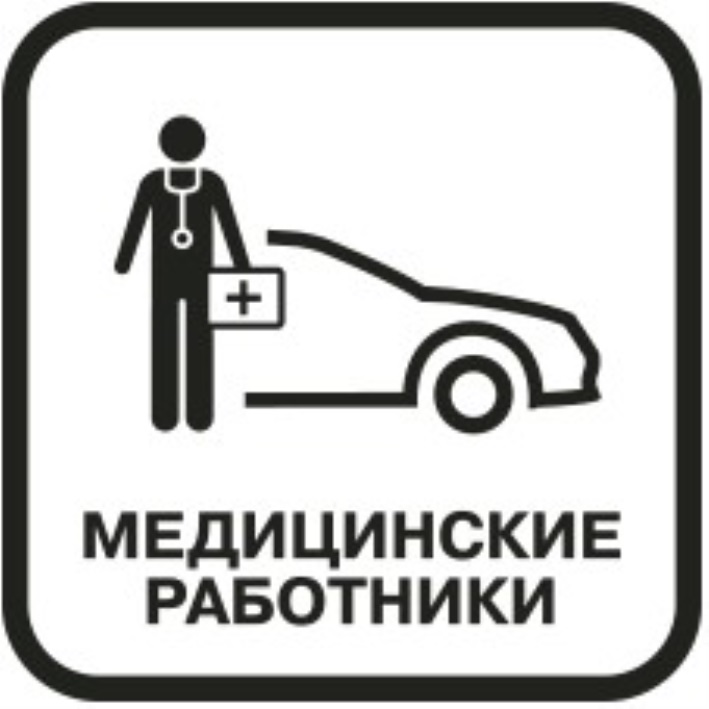 32 307 шт.
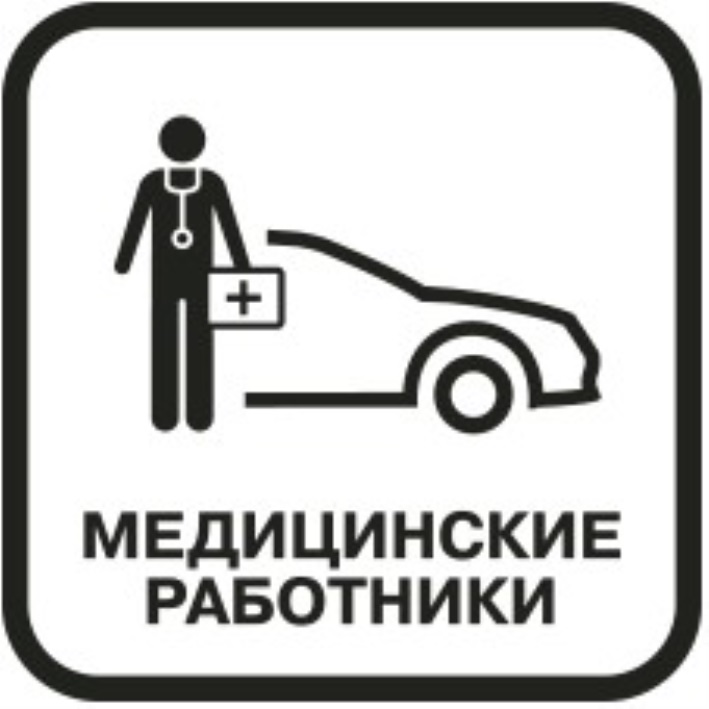 Доставка пациентов
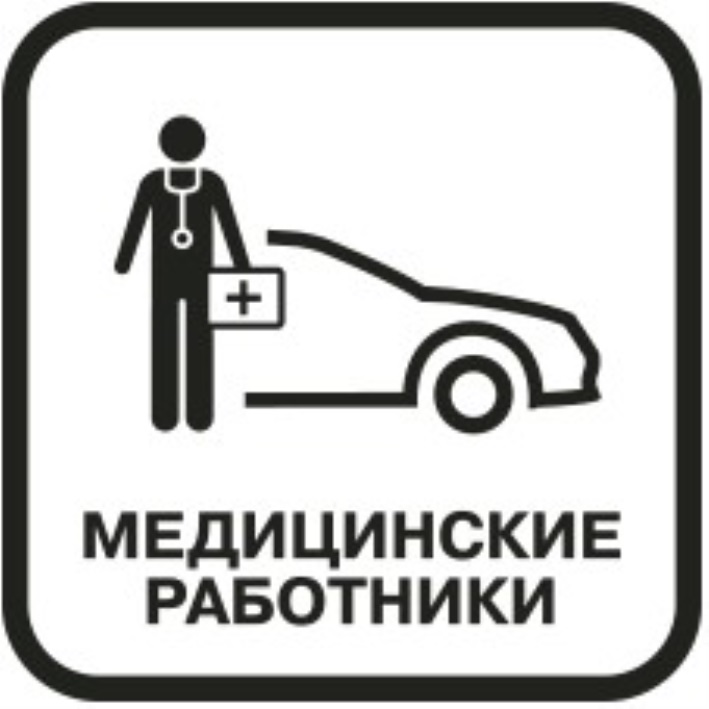 за 9 месяцев 2022 г
9 390 человек
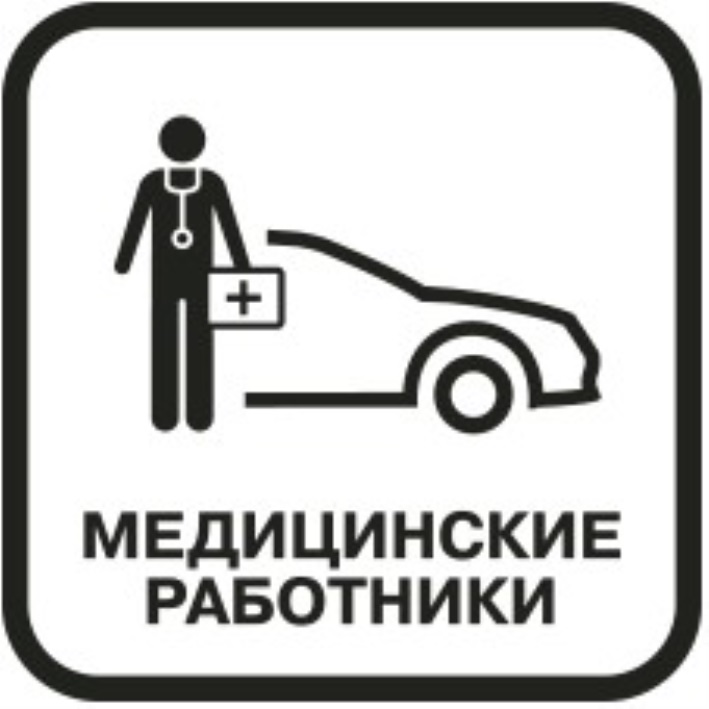 за 9 месяцев 2021 г
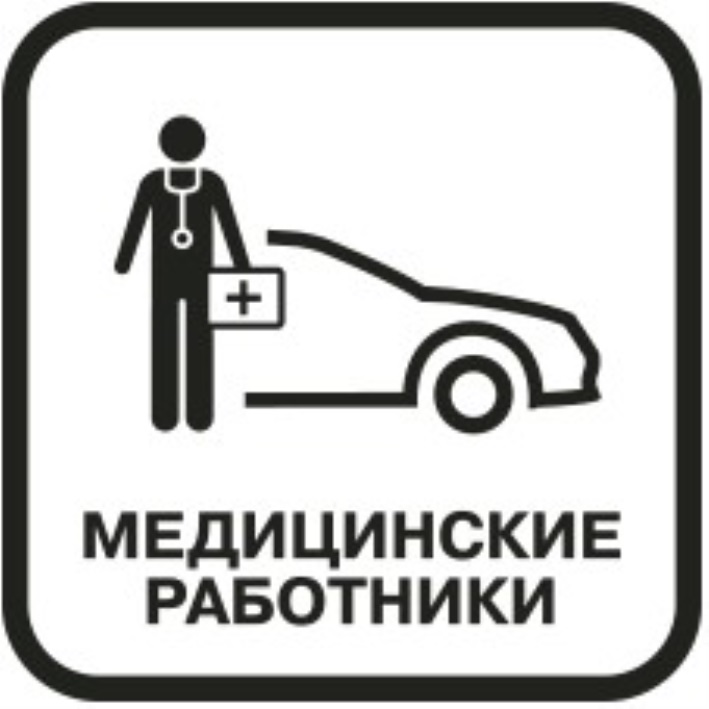 8 620 человек
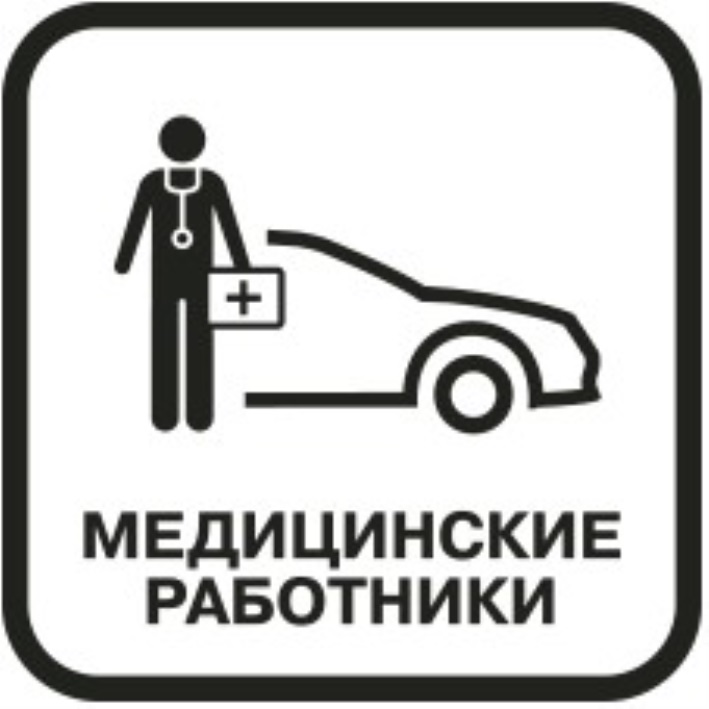 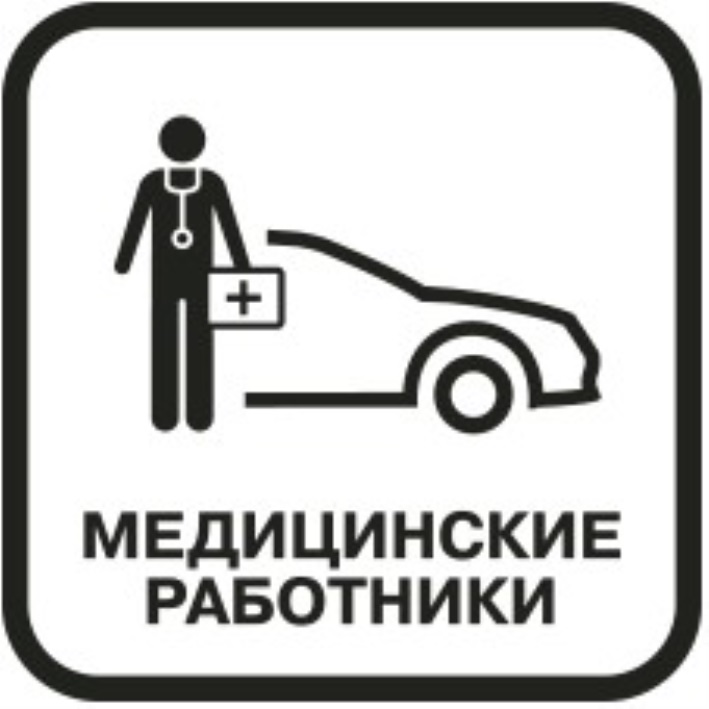 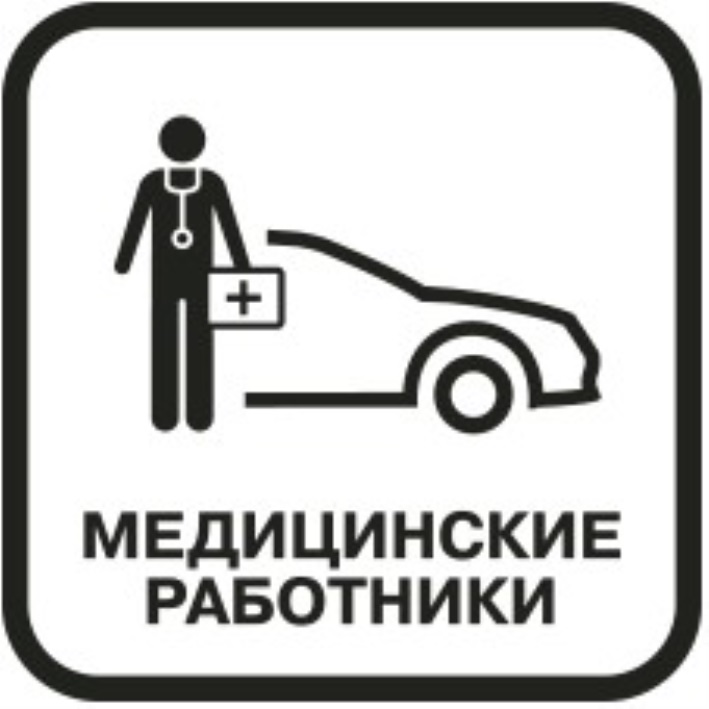 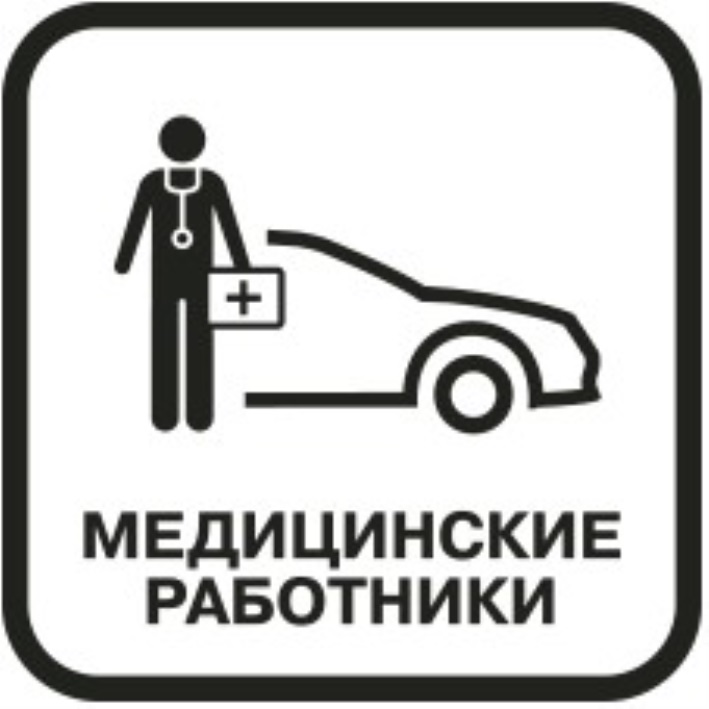 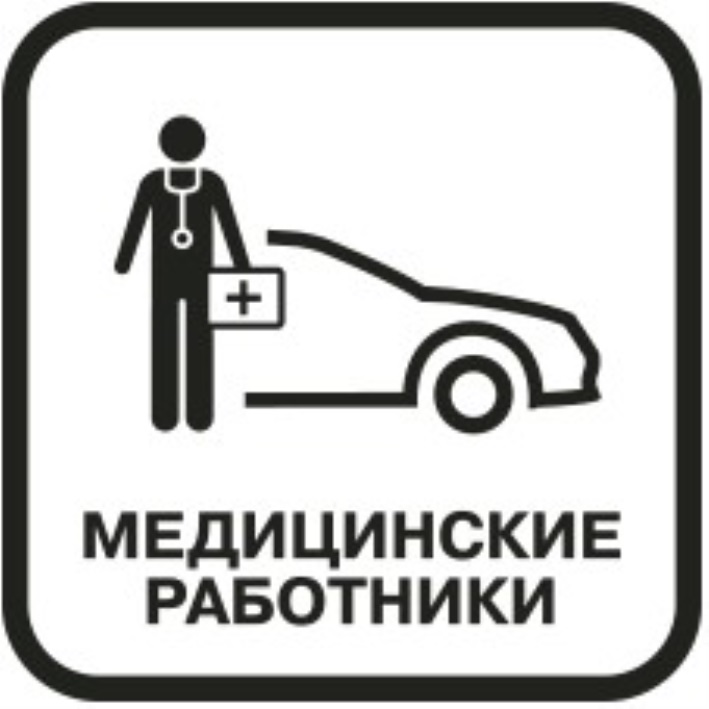 Своевременность оказания медицинской помощи прямо влияет на смертность населения:
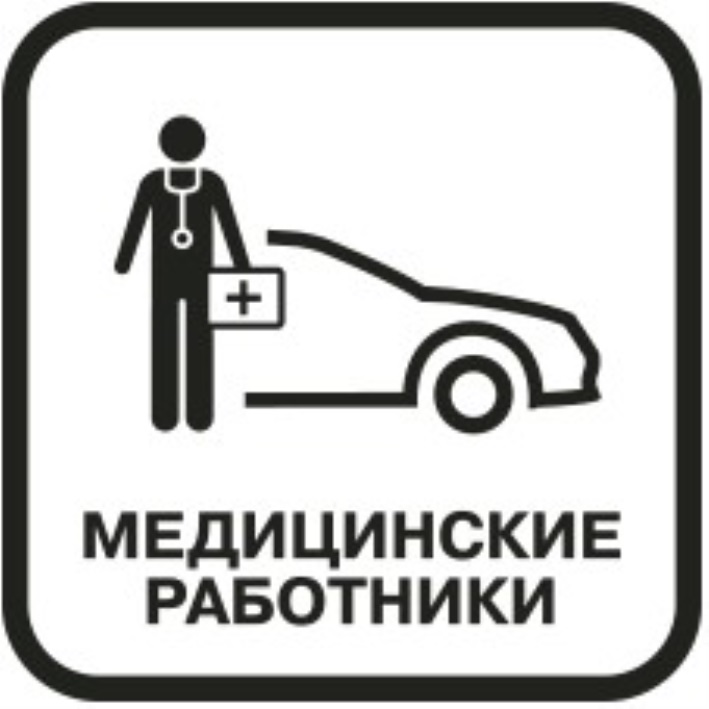 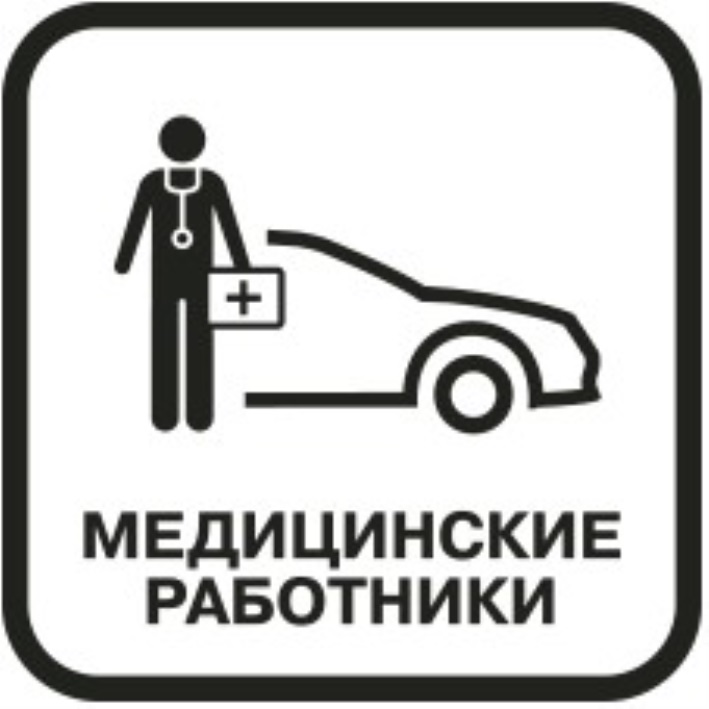 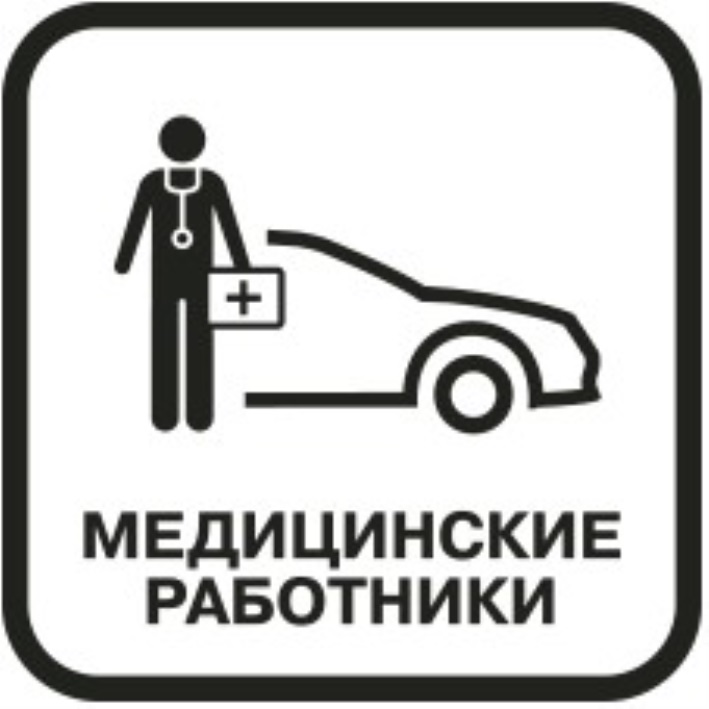 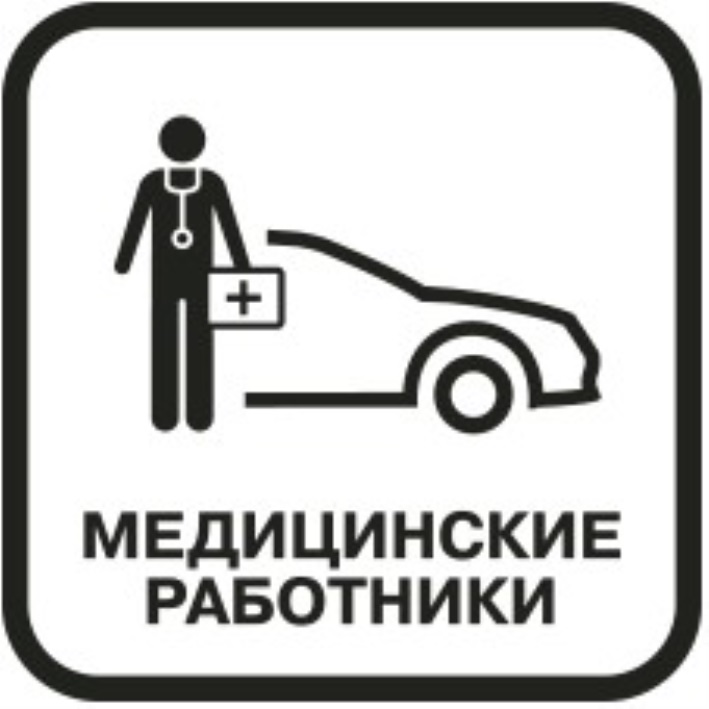 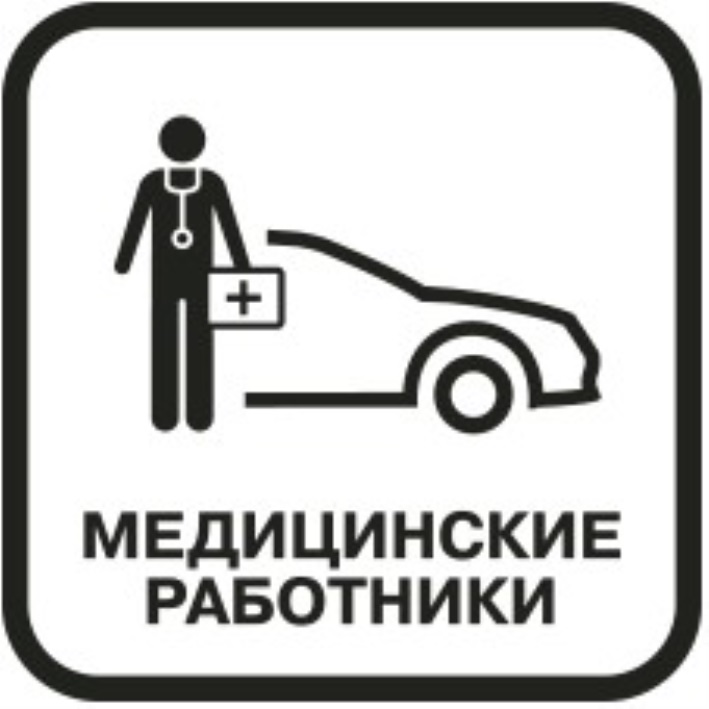 Увеличилась доля граждан, ежегодно проходящих профилактический медицинский осмотр и (или) диспансеризацию от общего числа населения (процент)
Увеличилась доля населенных пунктов с числом жителей до 2000 человек, населению которых доступна первичная медико-санитарная помощь по месту их проживания
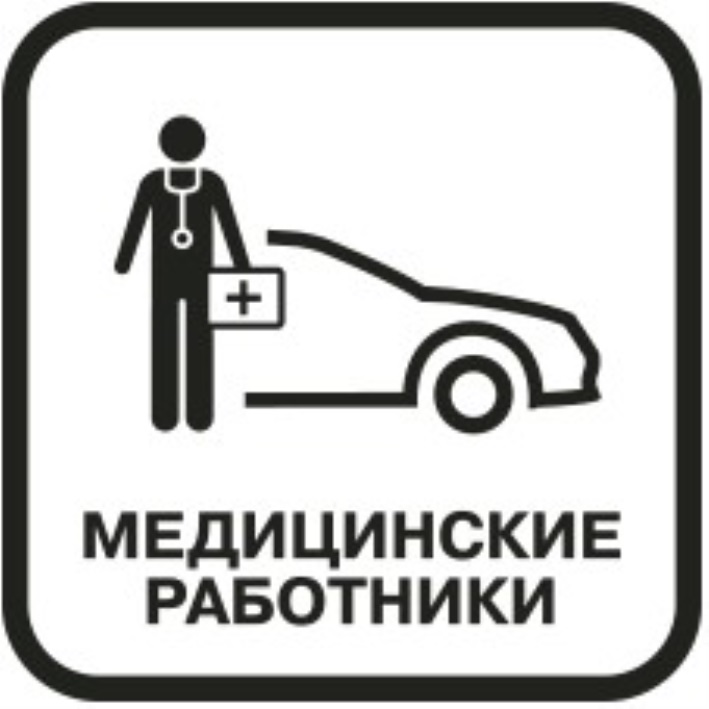 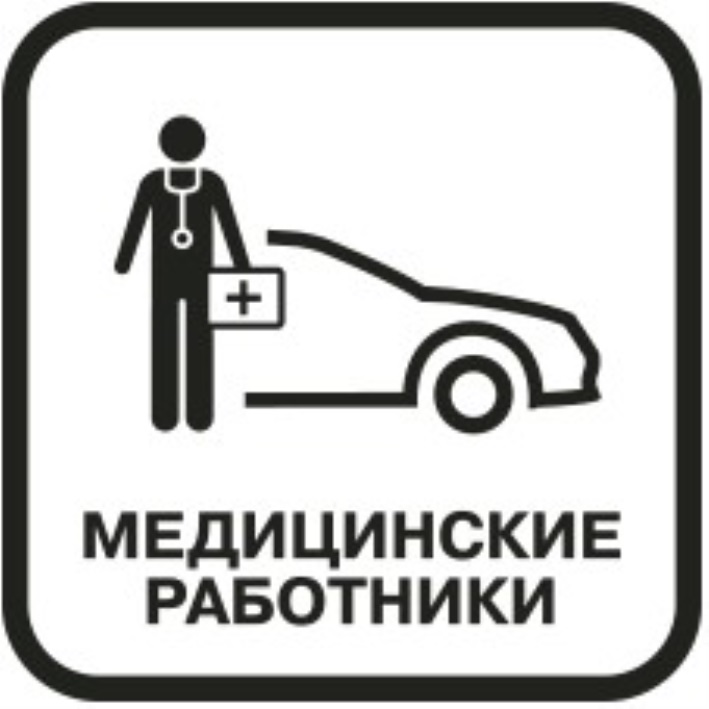